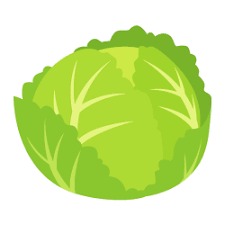 春野菜の成分と効能
◎植物性アルカロイド
　たらの芽、ふきのとう、つくし、ぜんまい、うどなど‥春野菜の苦味成分。腎臓のろ過機能を向上
　　　　　　　　　　　　　　　　　　　　　　　　　　　　　　　　　新陳代謝促進し老廃物を体外に排出効果
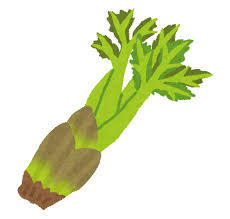 ◎イソチオシネアート
　春キャベツ、新たまねぎ、菜の花など‥肝臓の解毒作用を強化する効果
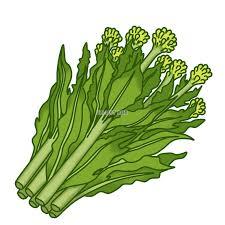 ◎テルペン
　せり、セロリ、あしたばなど‥血行促進やストレス緩和、抗酸化作用
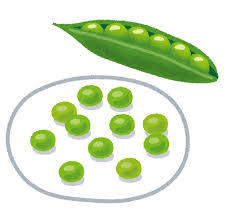 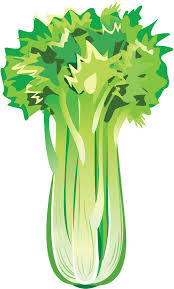 ◎フラボノイド
　さやえんどう、グリンピースなど‥抗酸化作用
◎アリシン
　ねぎ、わけぎ、新玉ねぎなど‥活性酸素を除去し、疲労回復効果
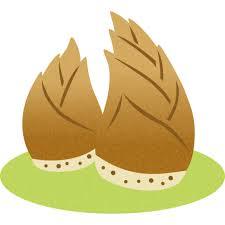 ◎アスパラギン酸
　グリーンアスパラ、うどなど‥利尿作用、疲労物質除去
◎カリウム、食物繊維
　せり、根三つ葉、わけぎ、たけのこなど‥体内の不要なナトリウム排出し、高血圧予防